এই স্লাইডটি সম্মানিত শিক্ষকবৃন্দের জন্য।
তাই স্লাইডটি হাইড অবস্থায় আছে।
পাঠটি শ্রেণিকক্ষে উপস্থাপনের প্রয়োজনীয় পরামর্শ ও দিক-নির্দেশনা Slide Note এ দেয়া আছে। উপস্থাপনের পূর্বে সম্মানিত শিক্ষকগণ 'স্লাইড-নোটগুলো' দেখে নিবেন এবং F5 চেপে পাঠটি উপস্থাপন শুরু করতে পারেন। পাশাপাশি আপনার নিজস্ব চিন্তা-চেতনা কনটেন্টকে আরো বেশী ফলপ্রসু করবে আশা করি...
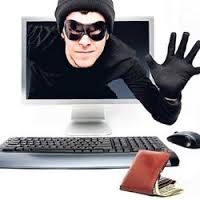 স্বাগতম
শিক্ষক পরিচিতি
পাঠ পরিচিতি
শ্রেণি: অষ্টম
বিষয়: তথ্য ও যোগাযোগ প্রযুক্তি
অধ্যায় : তৃতীয়
পাঠ : 19
সময়: ৫০ মিনিট
তারিখ:
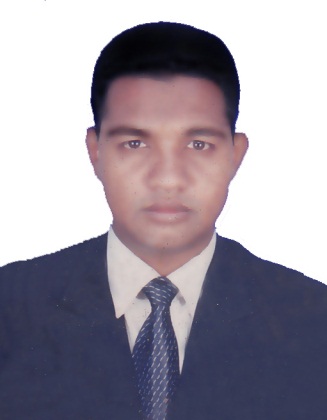 মোঃ মতিয়ার রহমান 
সিনিয়র সহকারী শিক্ষক
যশোর শিক্ষা বোর্ড মডেল স্কুল এন্ড কলেজ
motiarjsmsc@gmail.com
Mob: 01781-595759
ভিডিওটি মনোযোগ দিয়ে লক্ষ্য কর
এ ধরণের অপরাধের নাম কী?
[Speaker Notes: ভিডিও প্রদর্শনের মাধ্যমে মনোযোগ আকর্ষণ ও পাঠ ঘোষণা করা হবে।]
সাইবার ক্রাইম
আজকের পাঠের বিষয়-
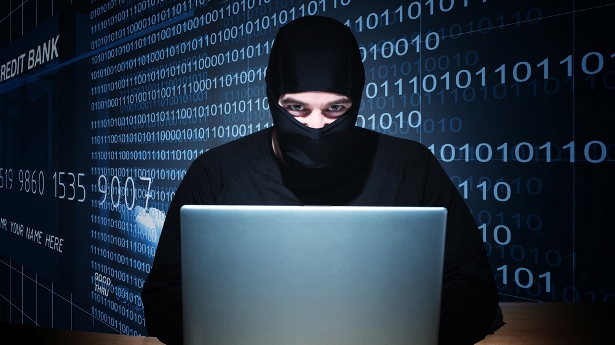 [Speaker Notes: পাঠ বোর্ডে লিখে দেওয়া হবে।]
শিখনফল
১। সাইবার ক্রাইম কী তা বলতে পারবে।
২। ঘটে যাওয়া সাইবার ক্রইম সম্পর্কে বর্ণনা দিতে পারবে।
৩। সাইবার ক্রাইমের কুফল বর্ণনা করতে পারবে।
সাইবার ক্রাইম কী?
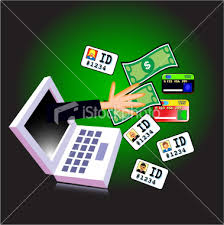 ইন্টারনেট ও তথ্য প্রযুক্তি ব্যবহার করে মানুষ যে সকল অপরাধ সংগঠিত করছে তাকে সাইবার ক্রাইম বা সাইবার অপরাধ বলে।
[Speaker Notes: প্রশ্ন ও উত্তরের মাধ্যমে সাইবার ক্রাইমের সংজ্ঞা দেওয়া হবে।]
সম্প্রতি ঘটে যাওয়া কিছু সাইবার ক্রাইম
[Speaker Notes: সম্প্রতি ঘটে যাওয়া কয়েকটি সাইবার ক্রাইমের বর্ণনা দেওয়া হবে।]
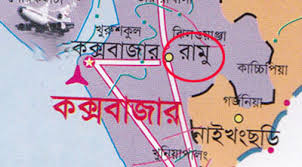 ২০১২ সালের সেপ্টেম্বর মাসে চট্টগ্রামের রামুতে অত্যন্ত  দুঃখজনক ঘটনা ঘটে।
রামুতে বৌদ্ধ বিহার পুড়িয়ে দেওয়া
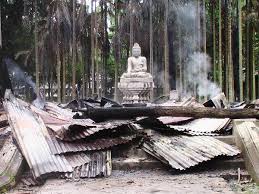 কিছু দুর্বৃত্ত মানুষজনকে ধর্ম বিদ্বেষী কথা বুঝিয়ে কয়েকটি  বৌদ্ধ বিহার পুড়িয়ে দেয়।
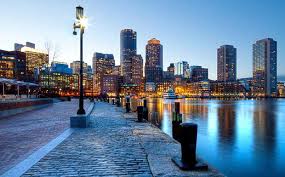 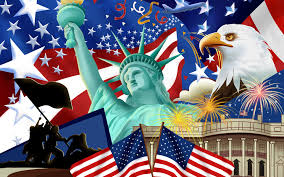 ২০১৩ সালে ১৫ এপ্রিল মার্কিন যুক্তরাষ্ট্রের বস্টন শহর
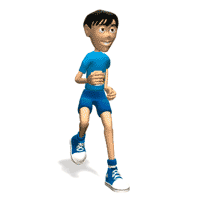 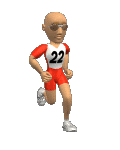 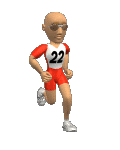 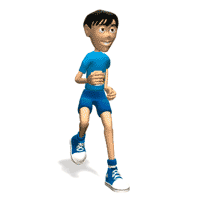 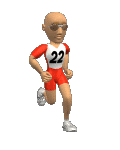 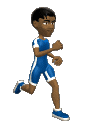 ম্যারাথন দৌড় প্রতিযোগিতা অনুষ্ঠিত হচ্ছে
বস্টনে শক্তিশালী বোমা বিস্ফোড়ন
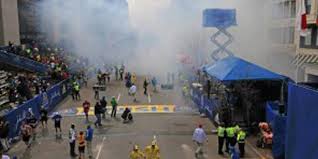 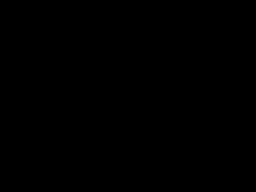 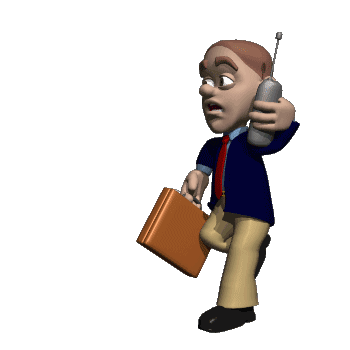 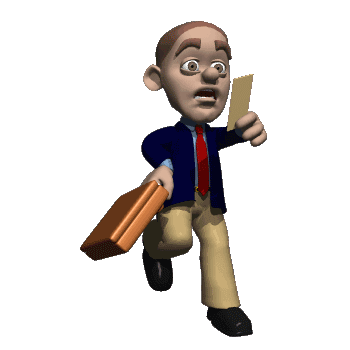 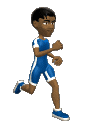 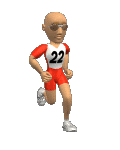 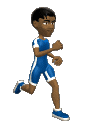 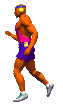 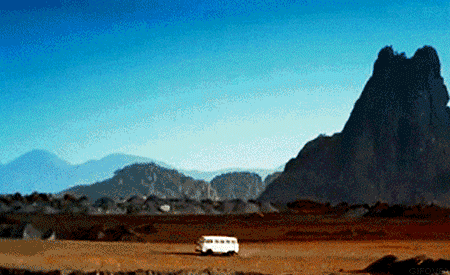 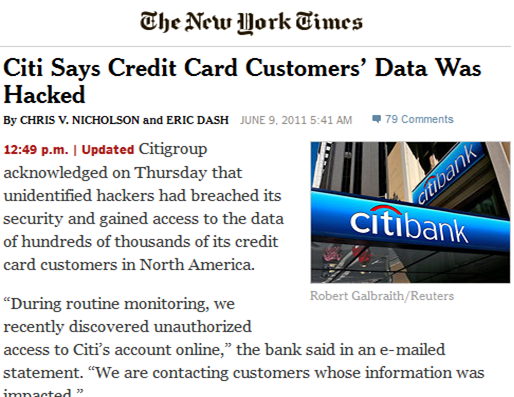 ২০১১ সালের ৯ জুন নিউইয়ার্ক টাইমস পত্রিকায় একটি সংবাদ ছাপা হয়।
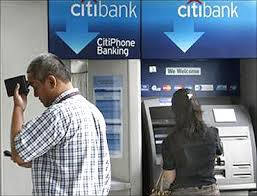 সিটি ব্যাংকের লক্ষ লক্ষ গ্রাহকের  কেডিট কার্ডের গোপন নম্বর অপারাধীদের হাতে চলে গেছে।
জোড়ায় কাজ
তিনটি ঘটনা কী কারণে সংঘঠিত হয়েছিল বলে তোমরা মনে কর?
[Speaker Notes: মাথা খাটানোর মাধ্যমে জোড়ায় কাজ প্রদান করা হবে।]
স্প্যাম মেইল
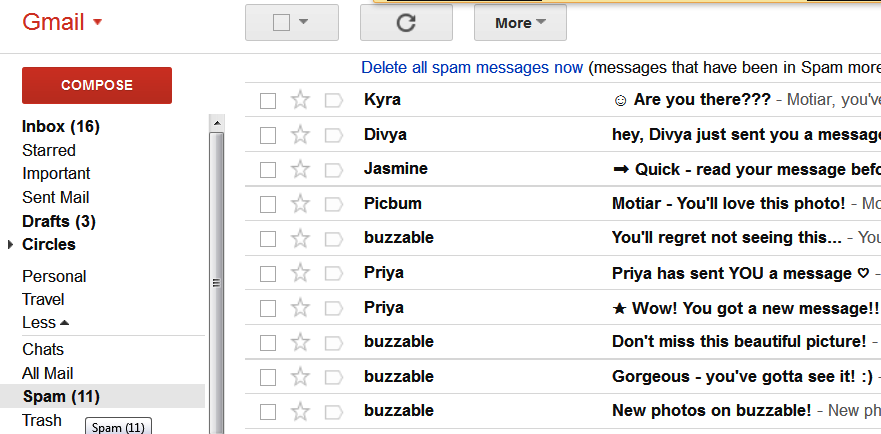 যারা ই-মেইল ব্যবহার করে তাদের কাছে অপ্রয়োজনীয়, উদ্দোশ্যশূলক ও আপত্তিকর  মেইল পাঠানো হয় যাকে স্প্যাম মেইল বলে। যা সময় ও সম্পাদের অপচয় করে।
প্রতারণা
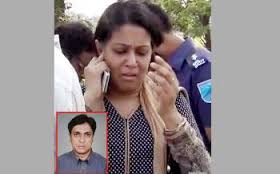 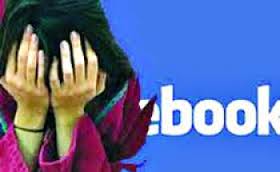 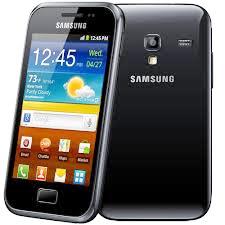 মোবাইল ফোন, ফেজবুকসহ নানা সামাজিক যোগাযোগ মাধ্যম ব্যবহার করে নানা ভাবে প্রতরণা করে।
আপত্তিকর তথ্য প্রকাশ
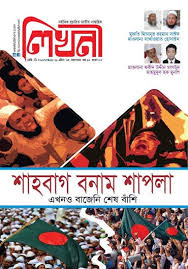 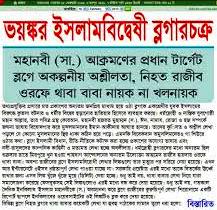 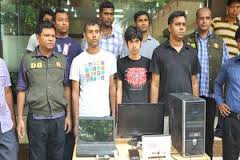 ইন্টারনেটে ভূল করে বা ইচ্ছাকৃত শত্রুতামূলকভাবে অথবা রাজনৈতিক উদ্দেশ্যে  নানা  প্রকার আপত্তিকর তথ্য প্রকাশ করে। আপত্তিকর এইসব তথ্য প্রকাশ করার বাংলাদেশে কয়েকবার ফেসবুক, ইউটিউবের মতো জনপ্রিয় সেবা বন্ধ করে রাখতে হয়।
হুমকি প্রদর্শন
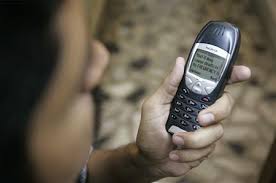 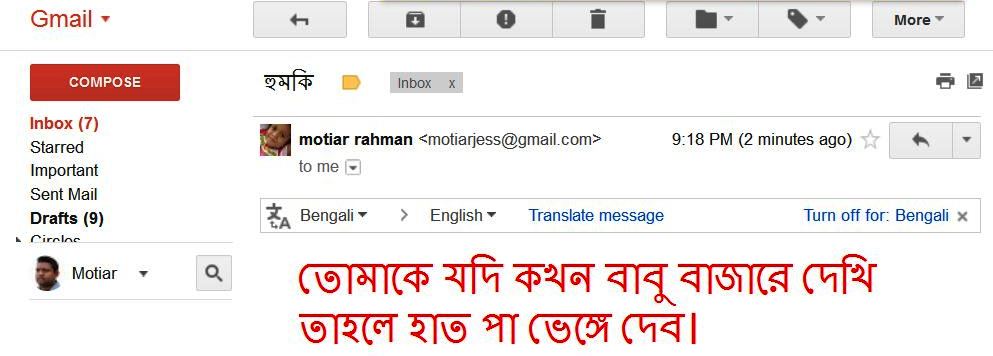 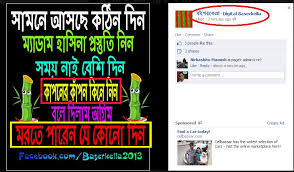 স্যার,
ই-মেইল, ফেসবুক, মোবাইলসহ নানা সামাজিক যোগাযোগ মাধ্যম ব্যবহার করে হুমকি প্রদর্শন করা হয়। যেহেতু মুখমুখি হতে হয়না তাই সহজে হুকমি দেওয়া যায়।
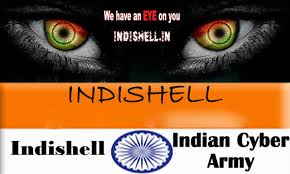 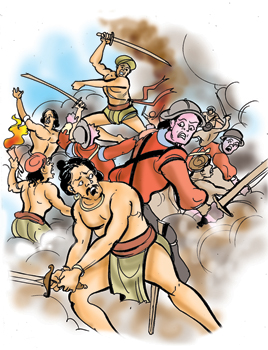 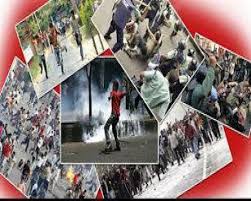 দলগত সংঘাত
বিভিন্ন দল ও দেশের বিরুদ্ধে একটি নতুন যুদ্ধ শুরু হয়েছে।
ব্যক্তিগত সংঘাত
দলগত কাজ
ভিডিওটিতে দেখানো সাইবার ক্রাইমের বিরুদ্ধে প্রচারণার জন্য একটি পোস্টার তৈরী কর
মূল্যায়ন
১। সাইবার  ক্রাইম কী?
২। কোন ক্ষেত্রে সব থেকে বেশি সাইবার ক্রাইম সংগঠিত হচ্ছে?
৩। বাংলাদেশে সংঘঠিত একটি সাইবার ক্রাইমের নাম বল।
৪। স্প্যাম কী?
[Speaker Notes: মূল্যায়নের জন্য সংক্ষিপ্ত প্রশ্ন করা হবে।]
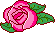 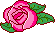 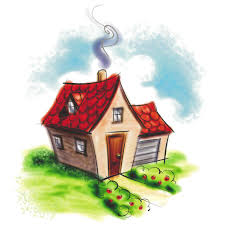 বাড়িরকাজ
“সাইবার অপরাধ রোধে সচেতনাতা জরুরি” ব্যাখা কর।
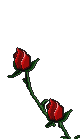 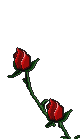 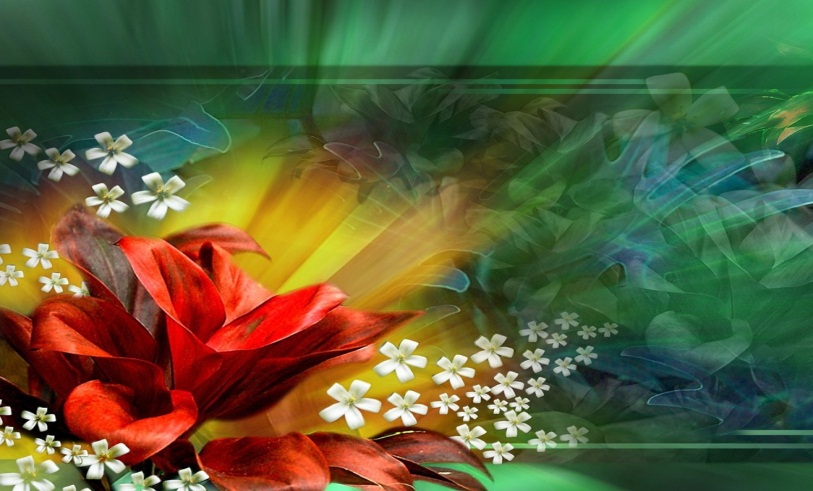 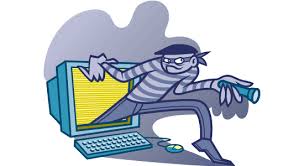 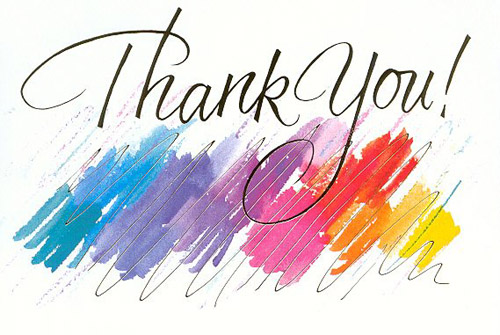